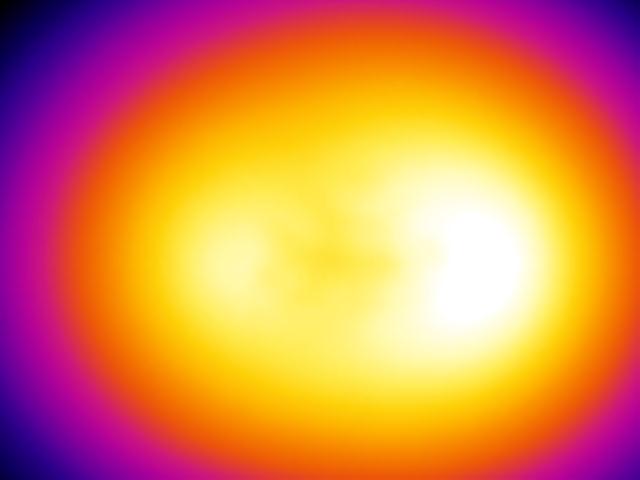 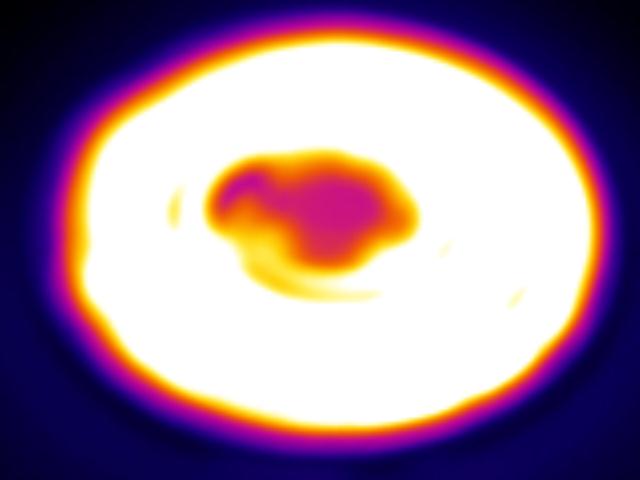 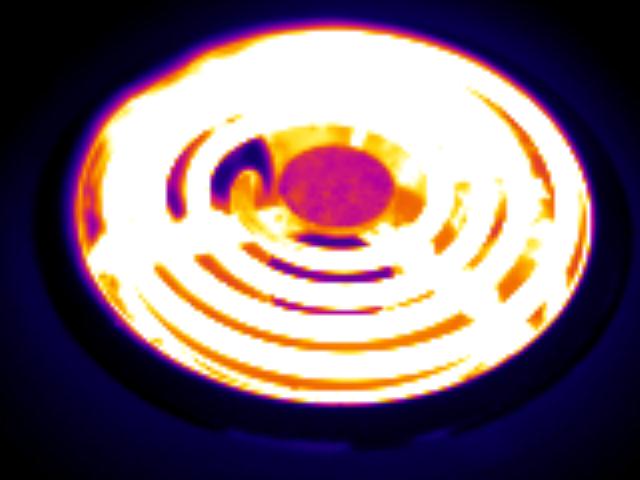 2
[Speaker Notes: Focus]
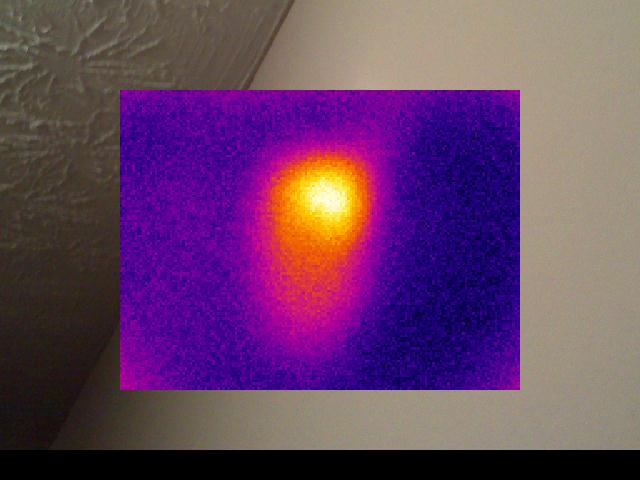 Oh look, a hot spot!!
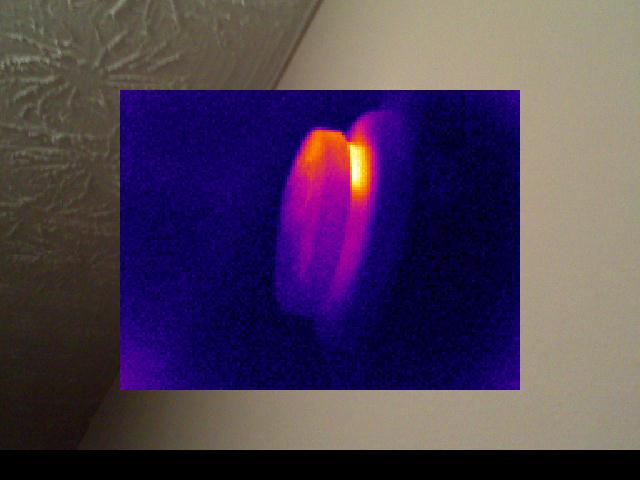 Never mind, I forgot to focus again!
3
I trust you get the idea.

Focus is King!
4
5
6
7
8
9
* May not be found on all models
[Speaker Notes: Insert prompt for Software demo]